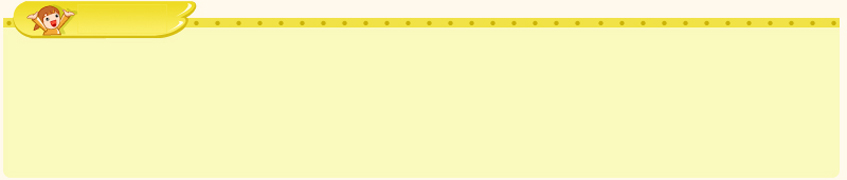 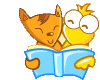 广州版三年级英语上册
Unit 5
Wash My Face.
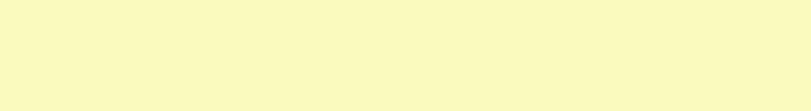 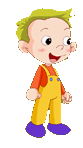 WWW.PPT818.COM
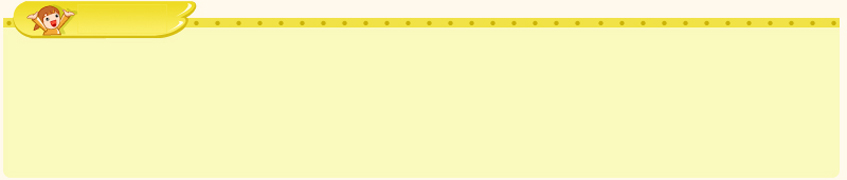 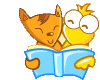 Let's talk
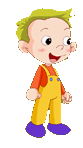 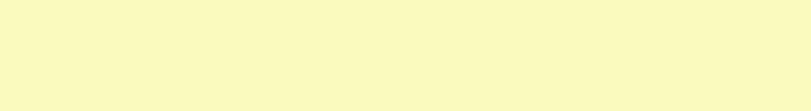 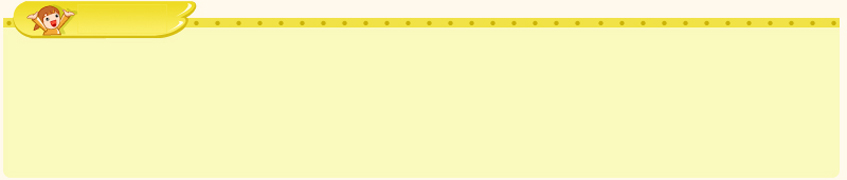 Module 2 My Body
I have…
hair
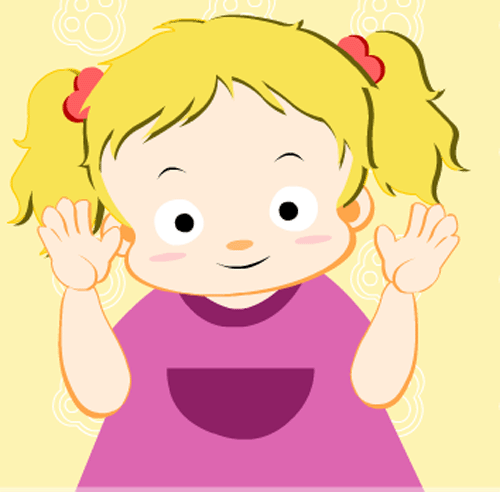 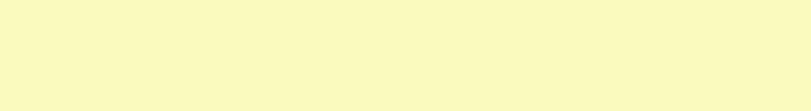 nose
(I)-eyes
ears
face
mouth
hands
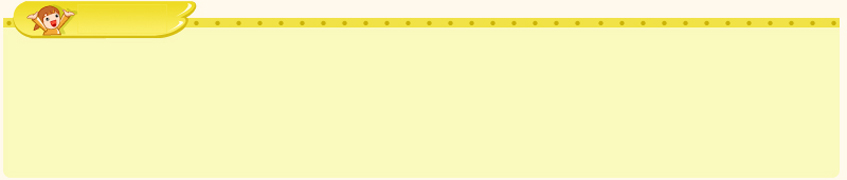 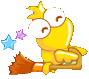 Let's chant
Nose, nose, I have a nose.
Mouth, mouth, I have a mouth.
Face, face, I have a face.
Eyes, eyes, I have two eyes.
Ears, ears, I have two ears.
Hands, hands, I have two hands.
Hair, hair, I have black hair.
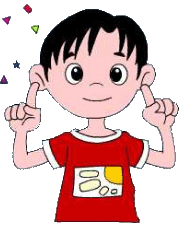 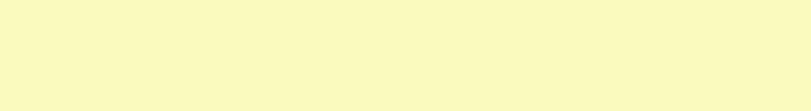 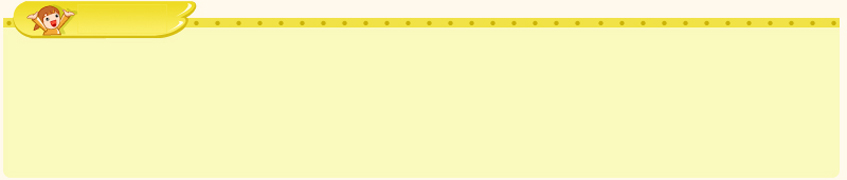 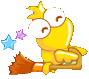 Let's think
What do you usually do after you get up?小朋友们，你起床后通常会做什么事呢？
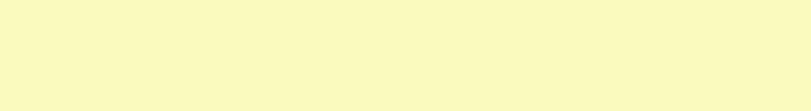 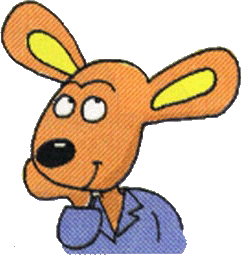 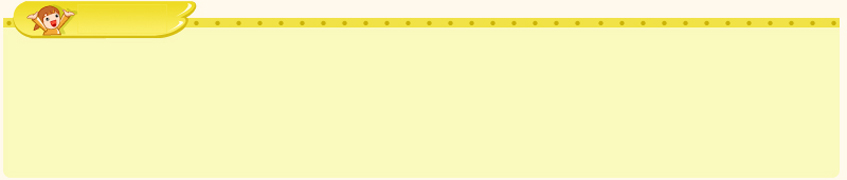 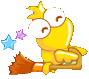 Let's talk and guess
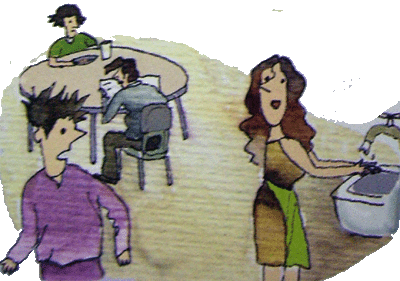 Mrs Webb
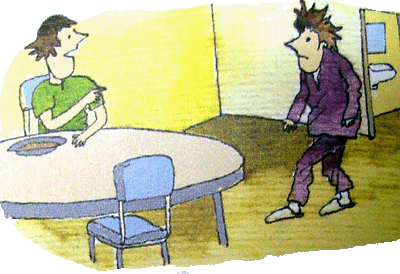 Ben
Janet
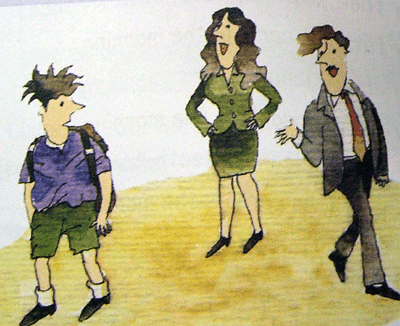 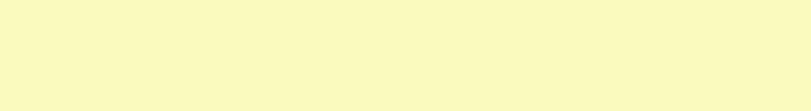 3
1
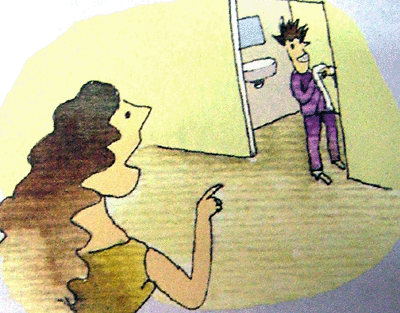 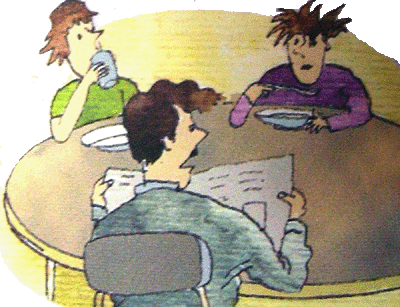 5
Mr Webb
4
2
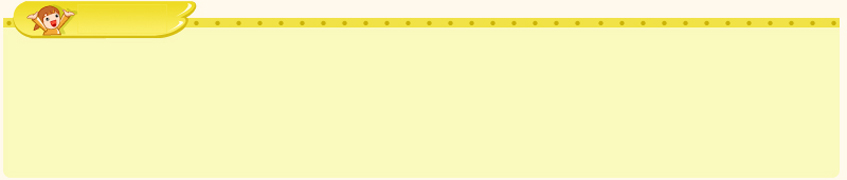 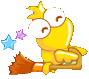 Let's act
Janet:

Ben:
Ben! 
Wash your hands.
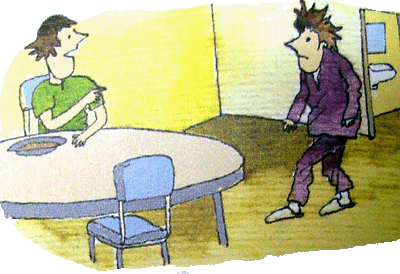 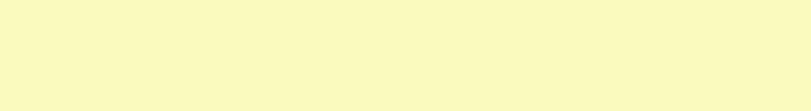 OK.
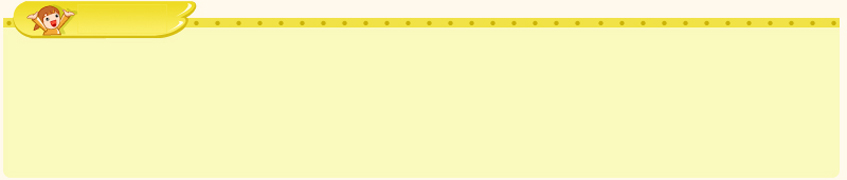 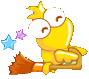 Let's act
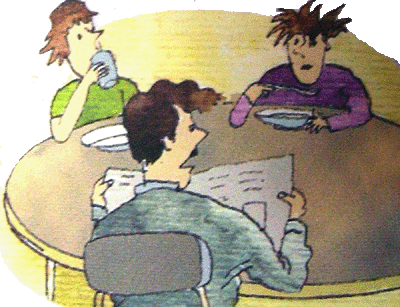 Ben! 
Brush your hair.
Mr Webb: 

Ben:
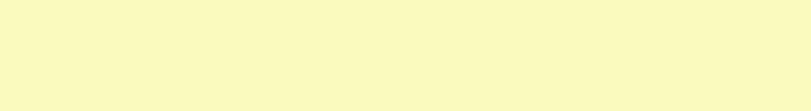 All right. Dad.
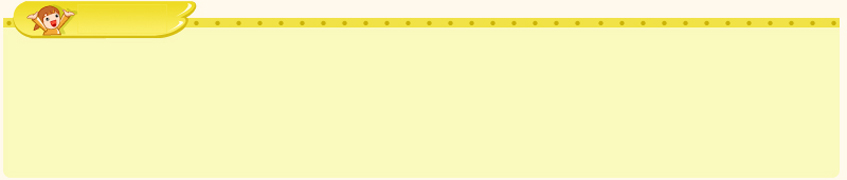 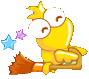 Let's act
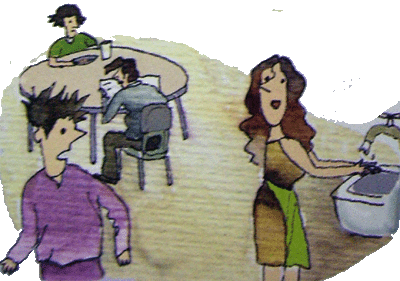 Wash your face and clean your ears!
Mrs Webb: 

Ben:
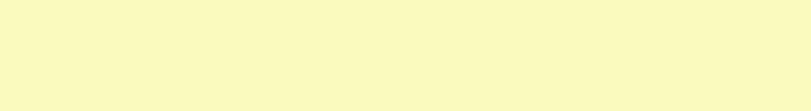 OK, Mum.
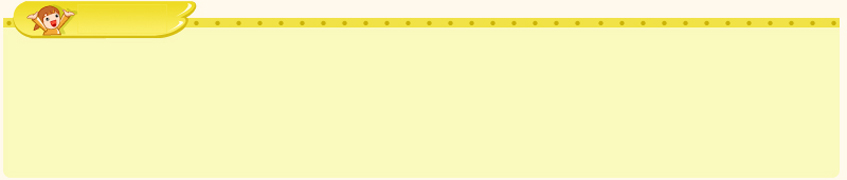 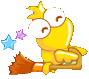 Let's act
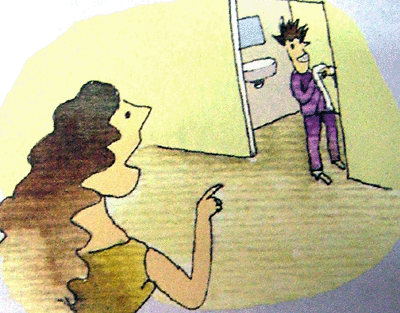 And clean your teeth!
Mrs Webb: 

Ben:
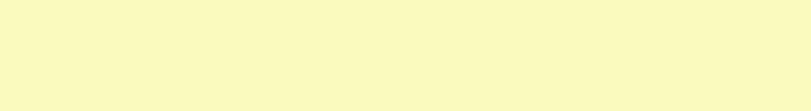 But Mum.
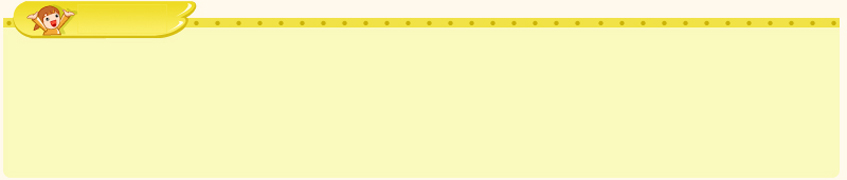 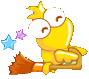 Let's act
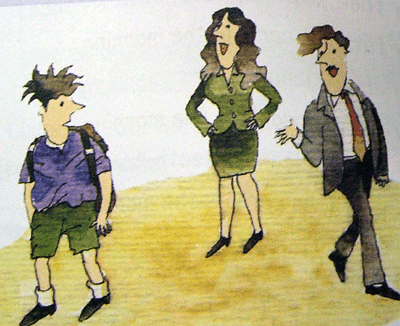 Mr Webb:
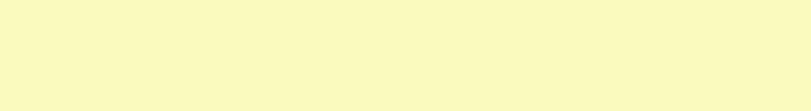 And wash your face and hands, and brush your hair.
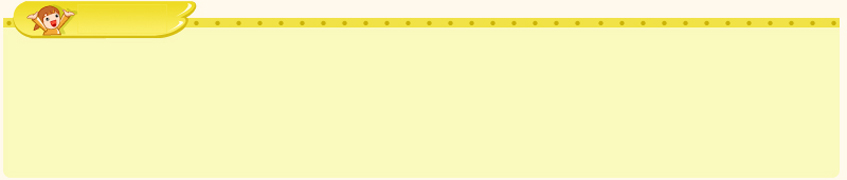 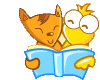 Let's make
小朋友们，你能选择下面其中一幅图片，用你所学的词句和你的伙伴创编一个对话吗？ 试试吧！你一定行的！
It’s time to go home
5:00
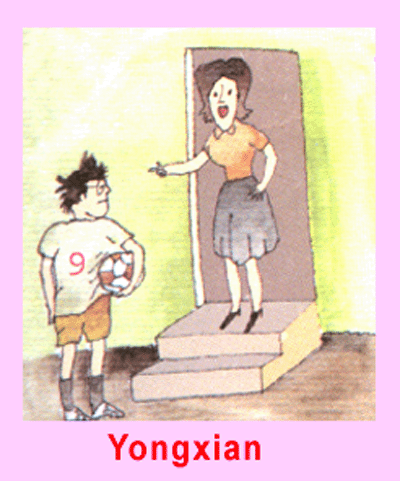 It’s time to go to bed.
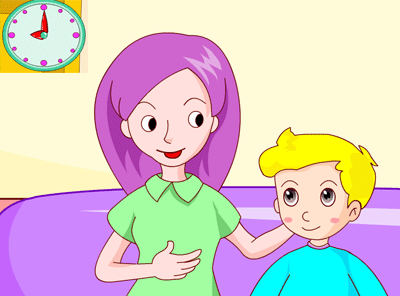 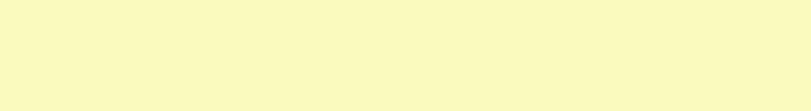 Mum
Ben
(2)
(1)
Hello! / Hi!
 What time is it? 
 It’s time to…
 Wash your…
 Brush your…
 Clean your…
 OK/ All right!
Key points:
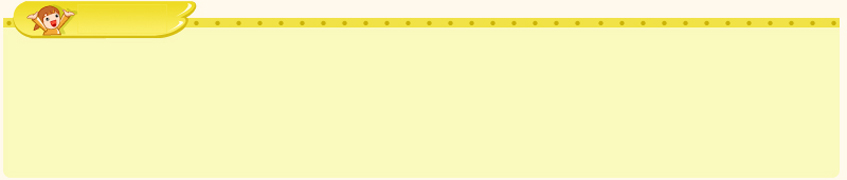 Thank you！
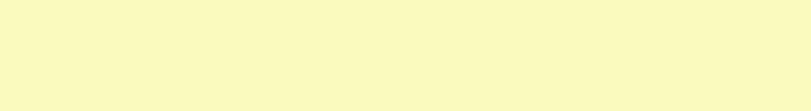